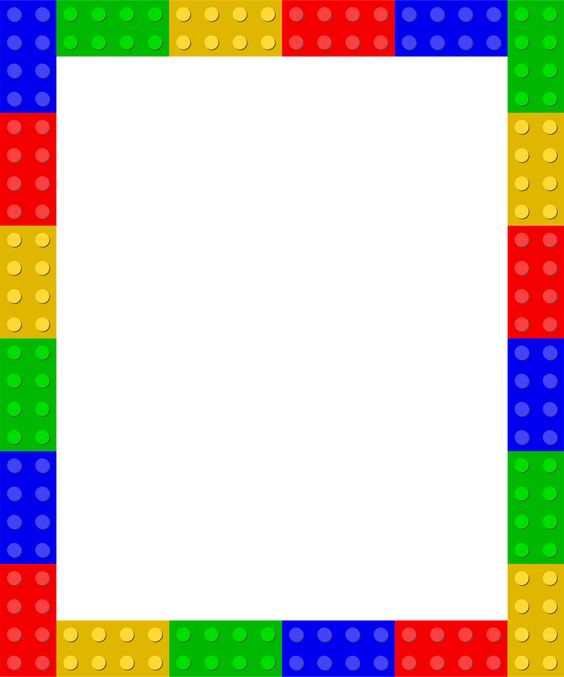 Дієслово
Прохідський ліцей
Вчитель: Круглій С.С..
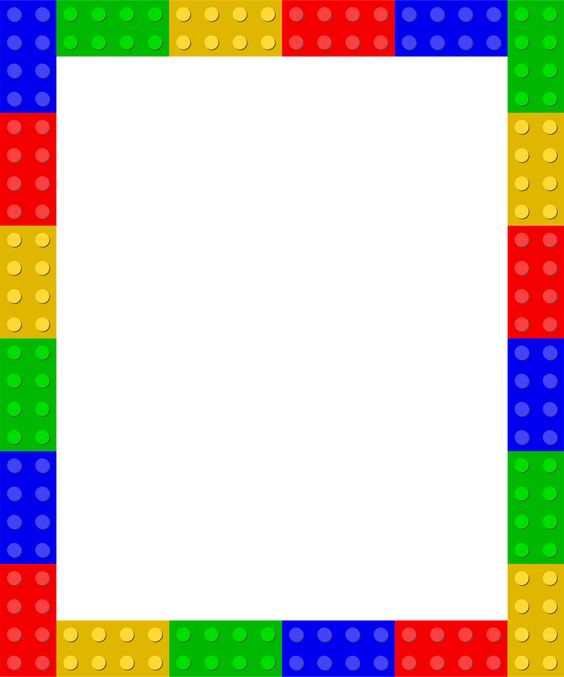 Гра «Знайди дієслово»
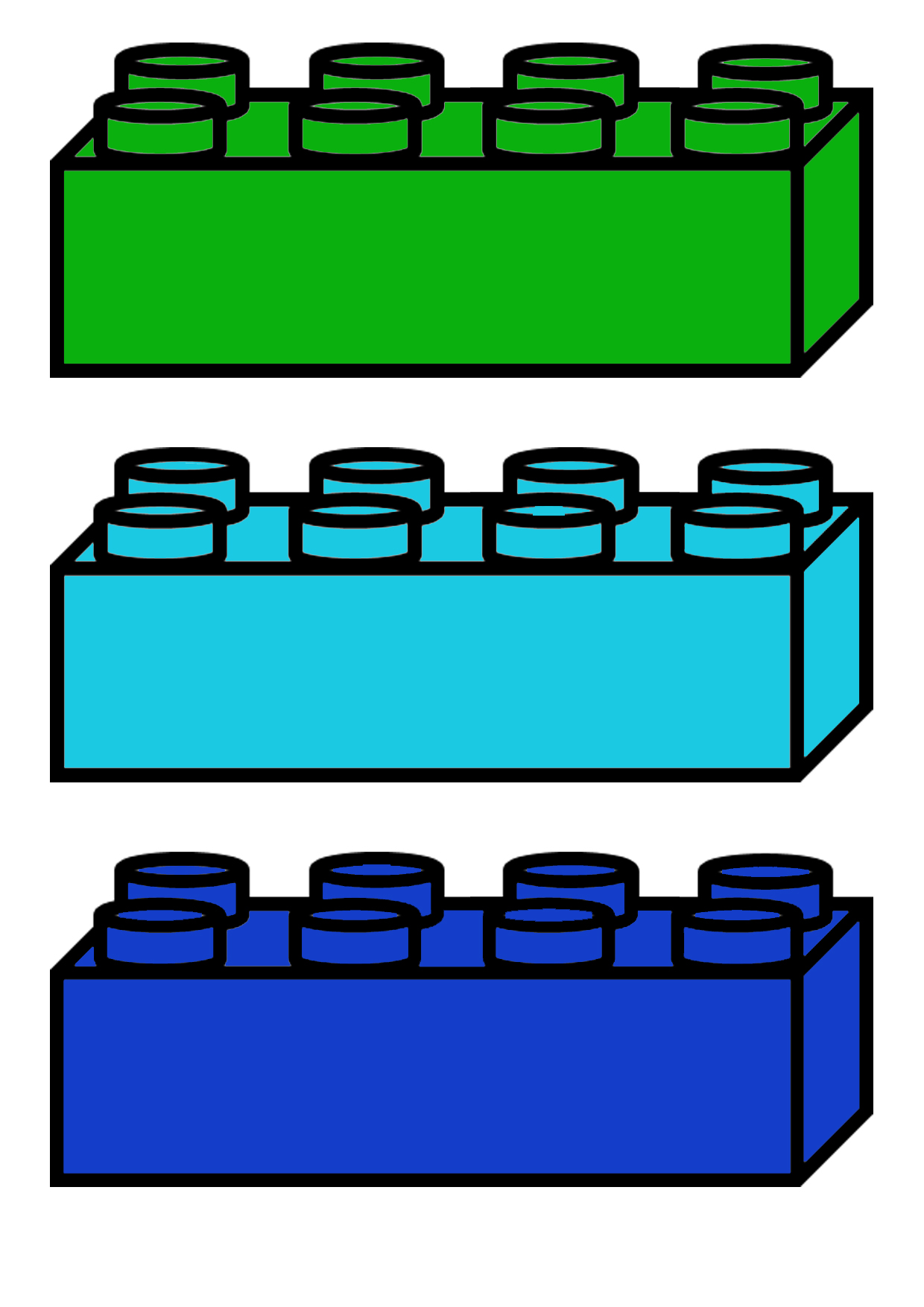 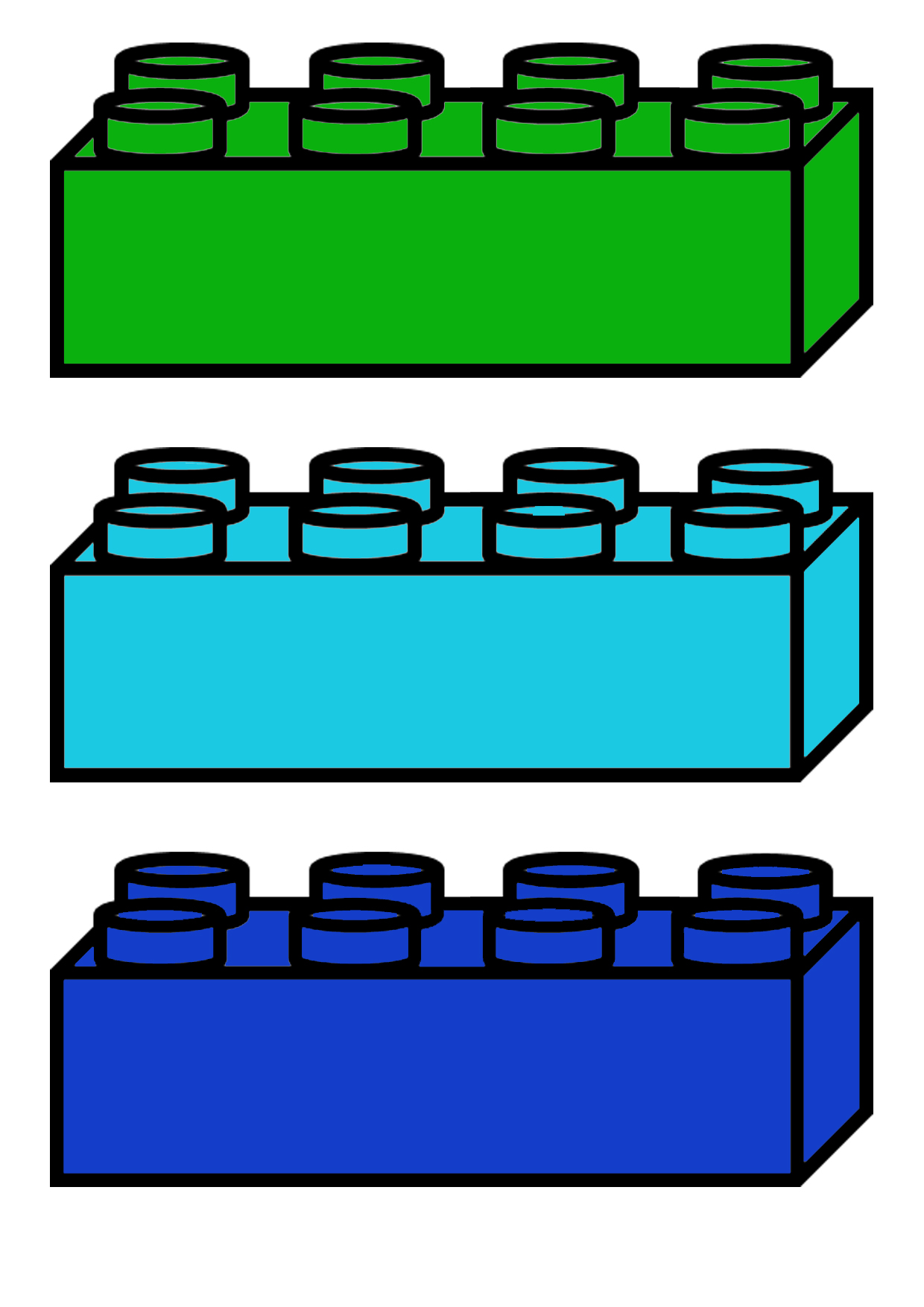 прохолодний
сніжок
ходить
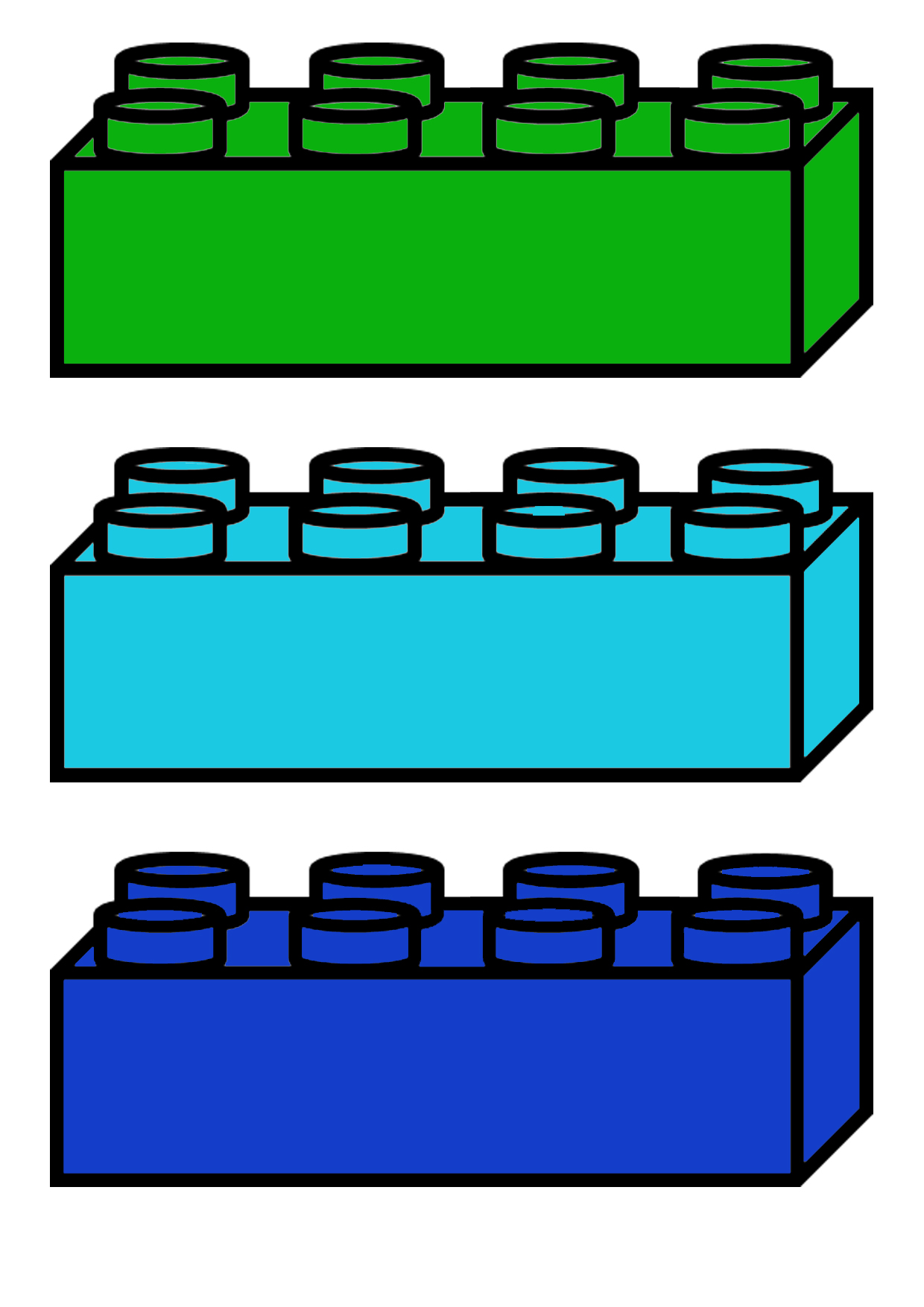 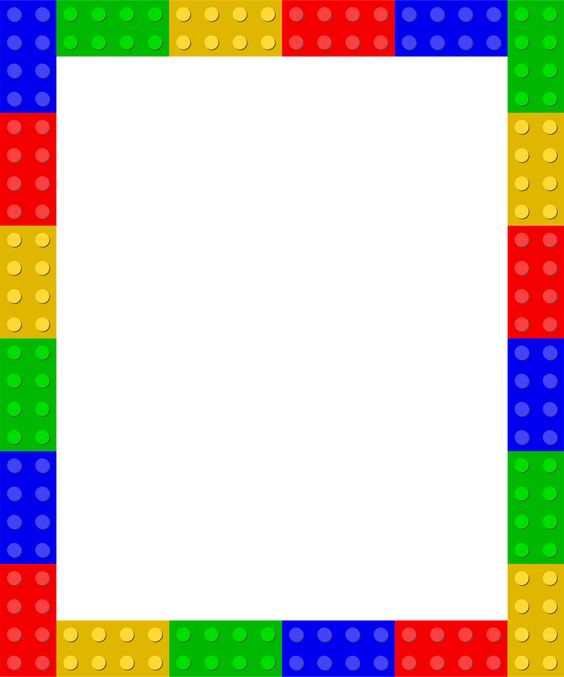 Знайди дієслово
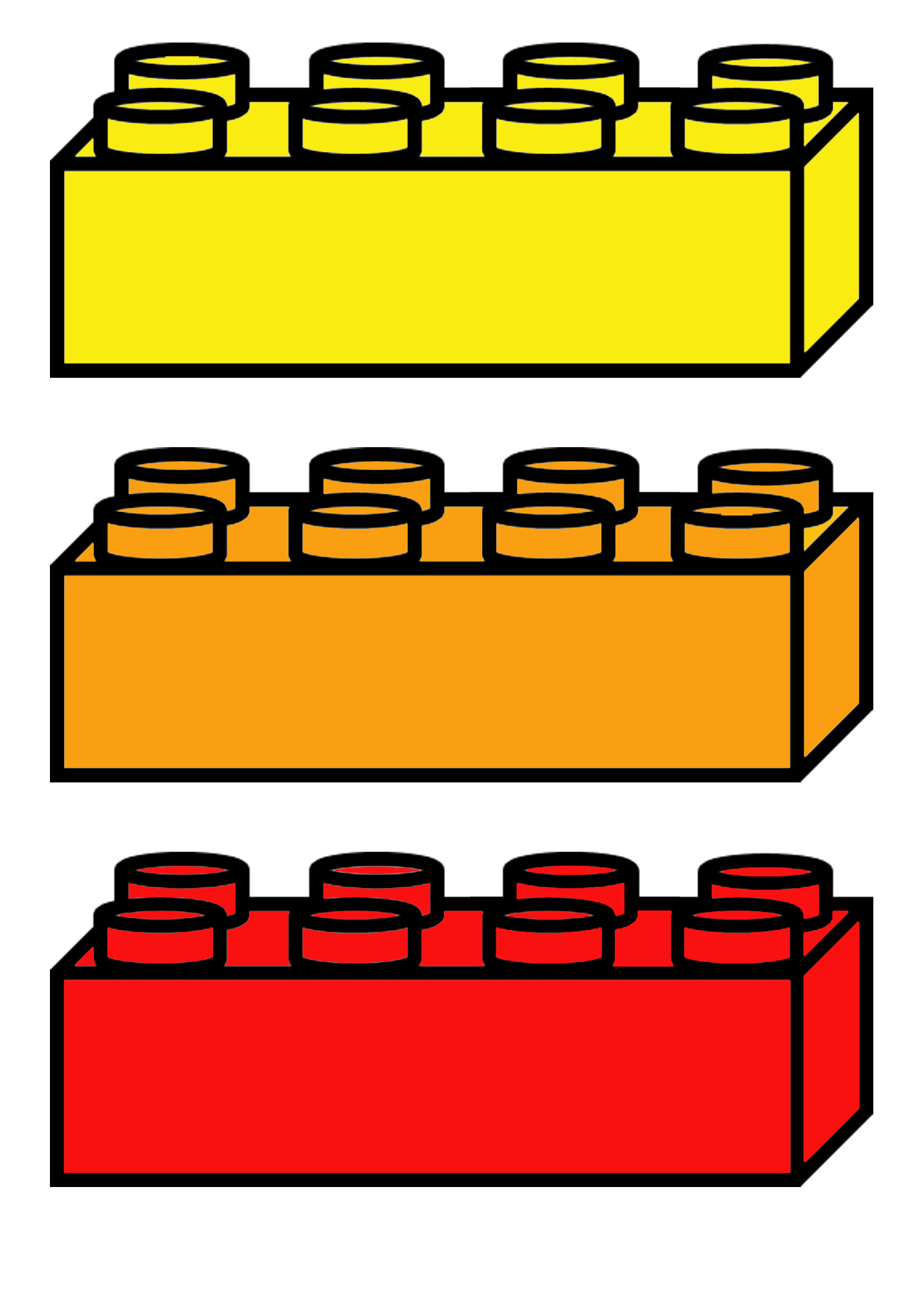 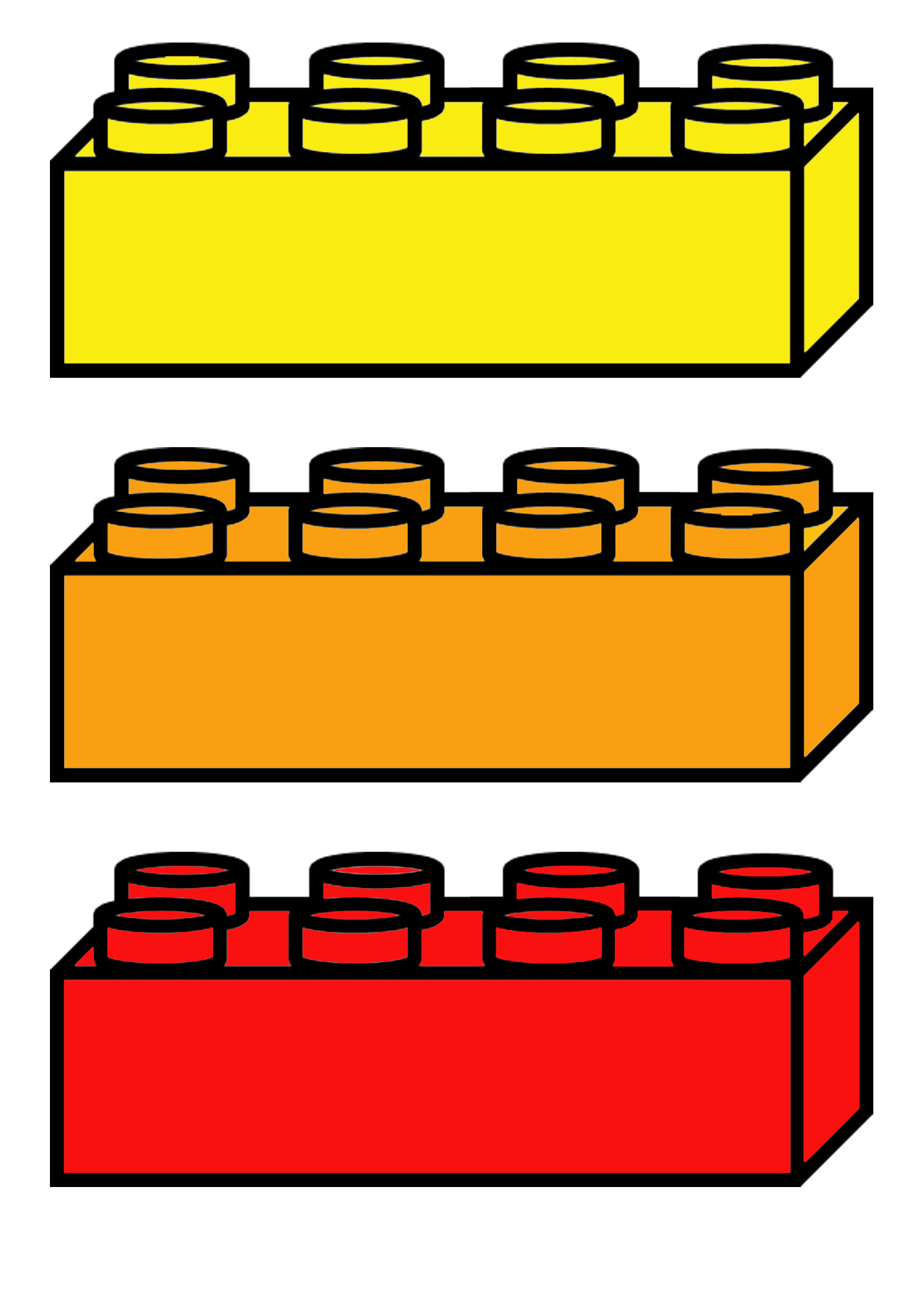 чарівна
стрибає
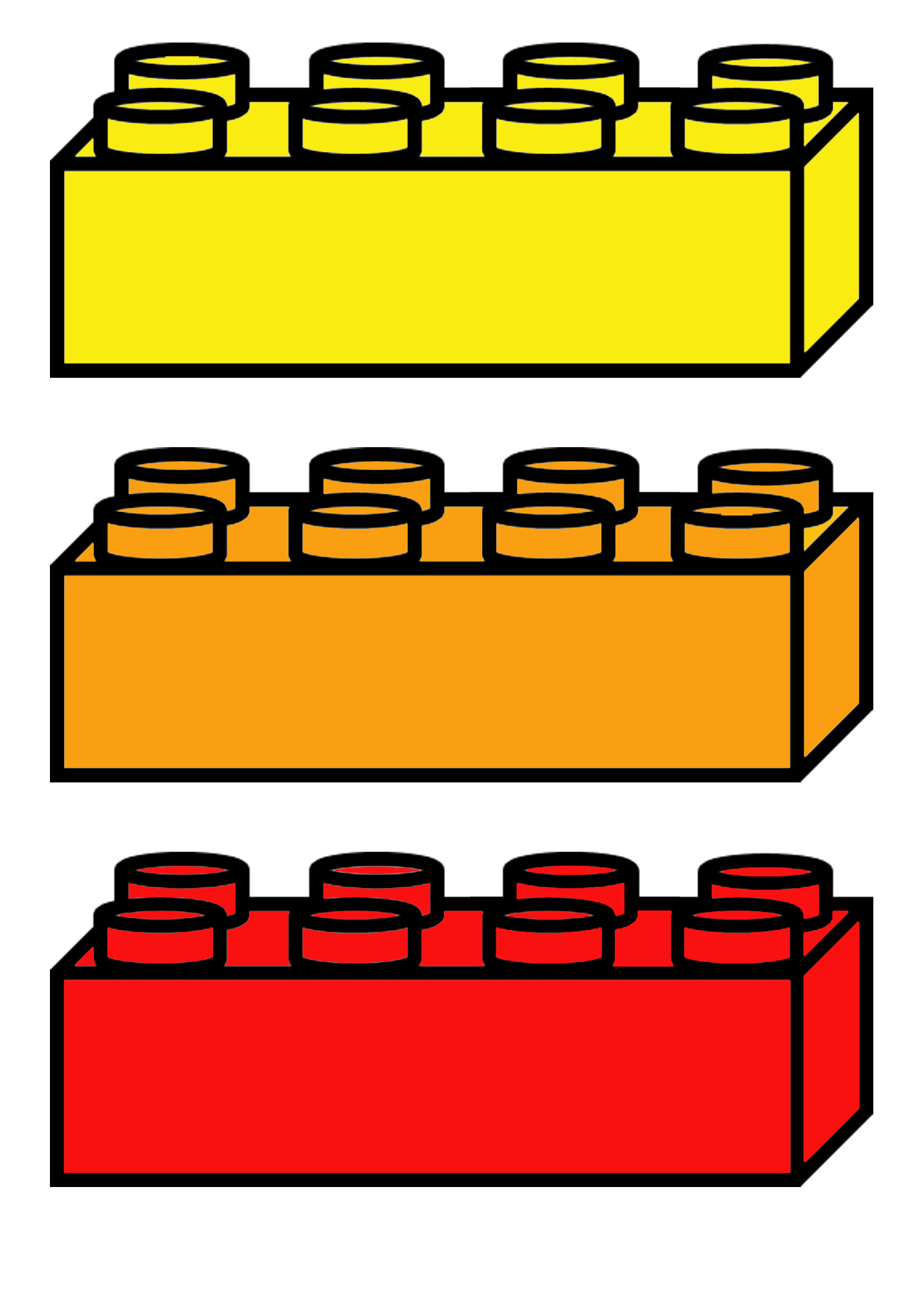 будинок
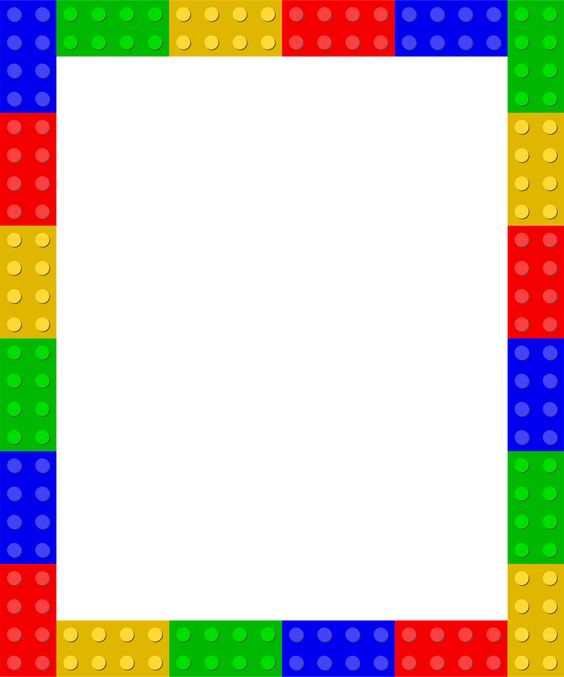 Знайди дієслово
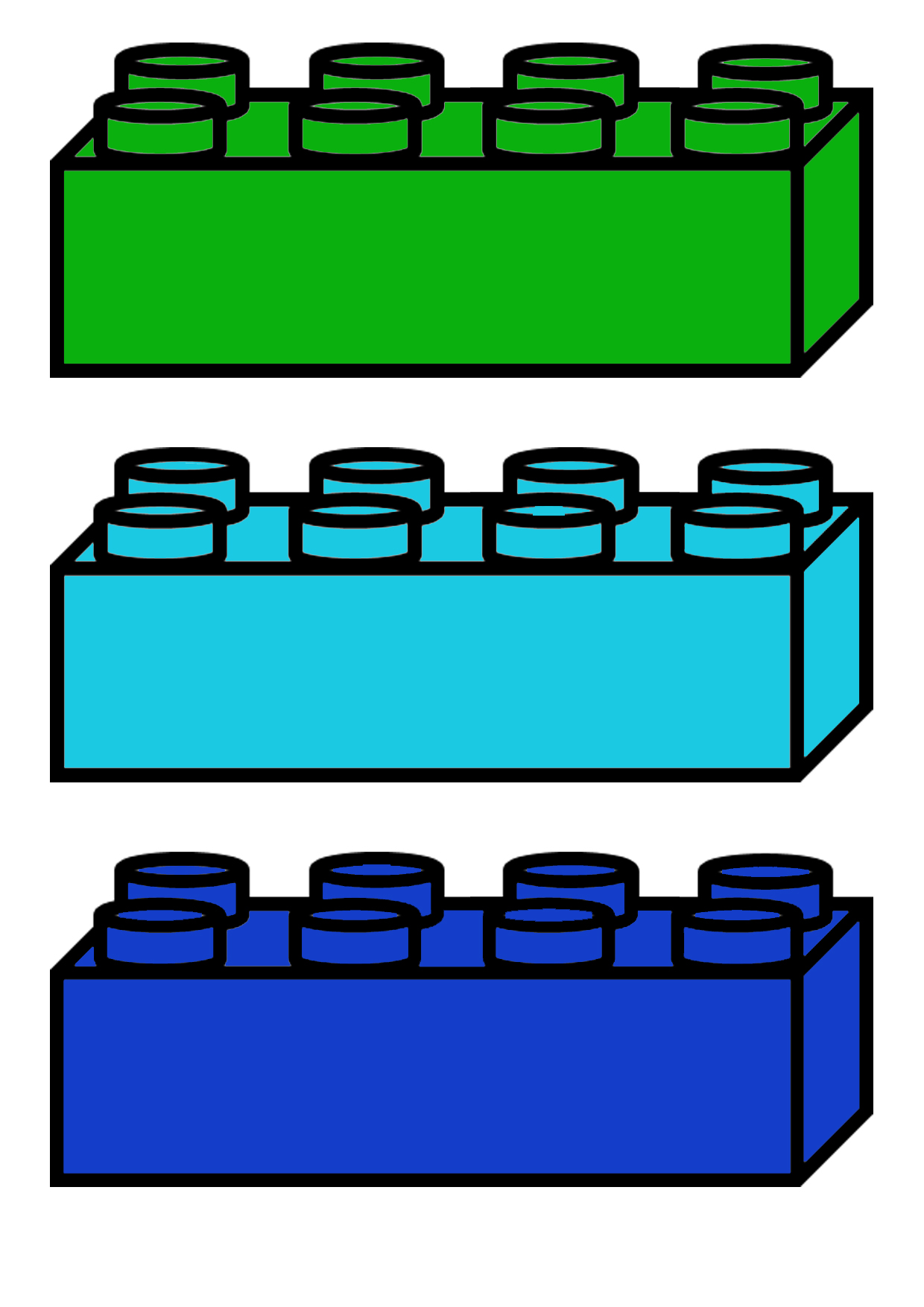 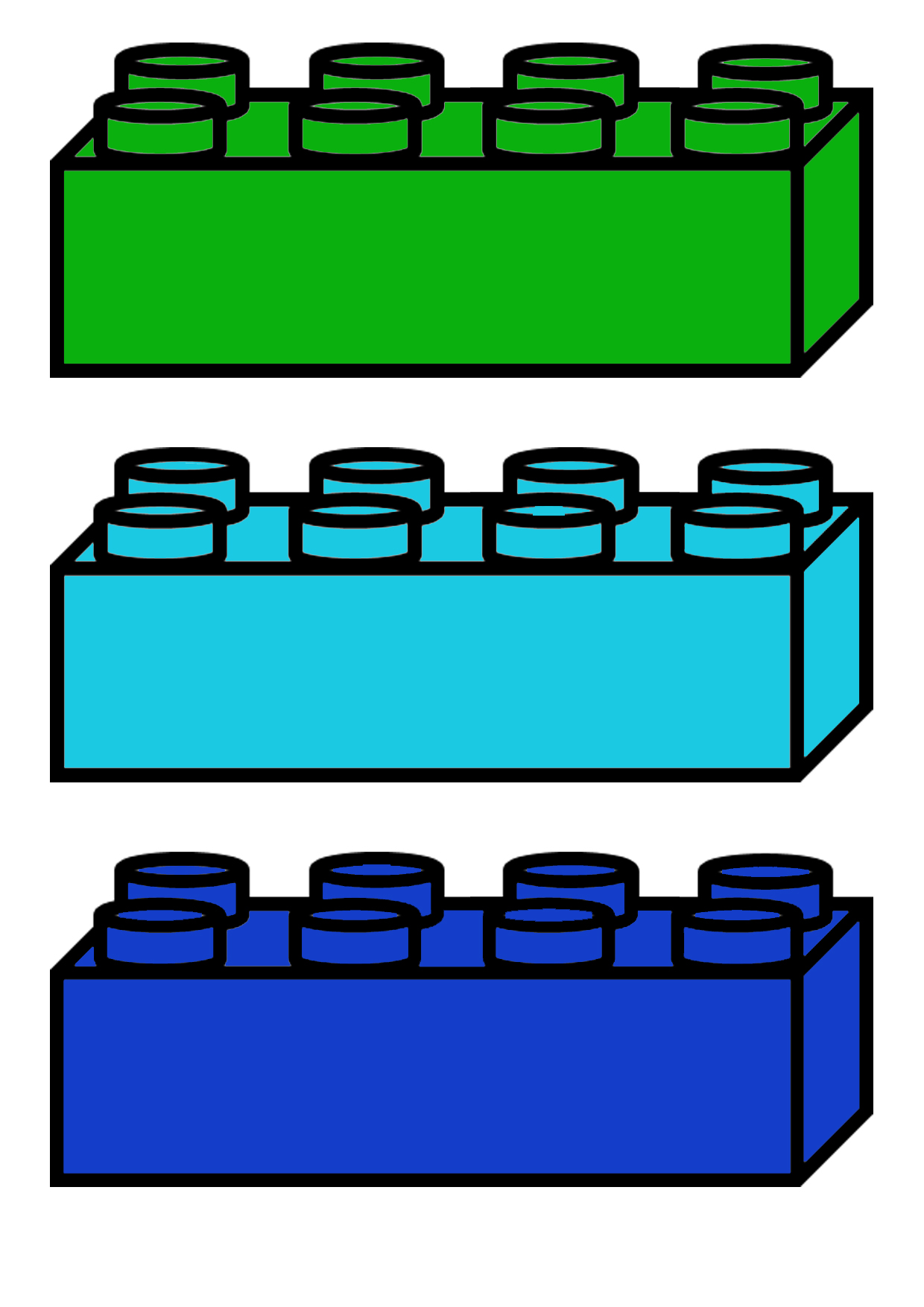 чистота
читає
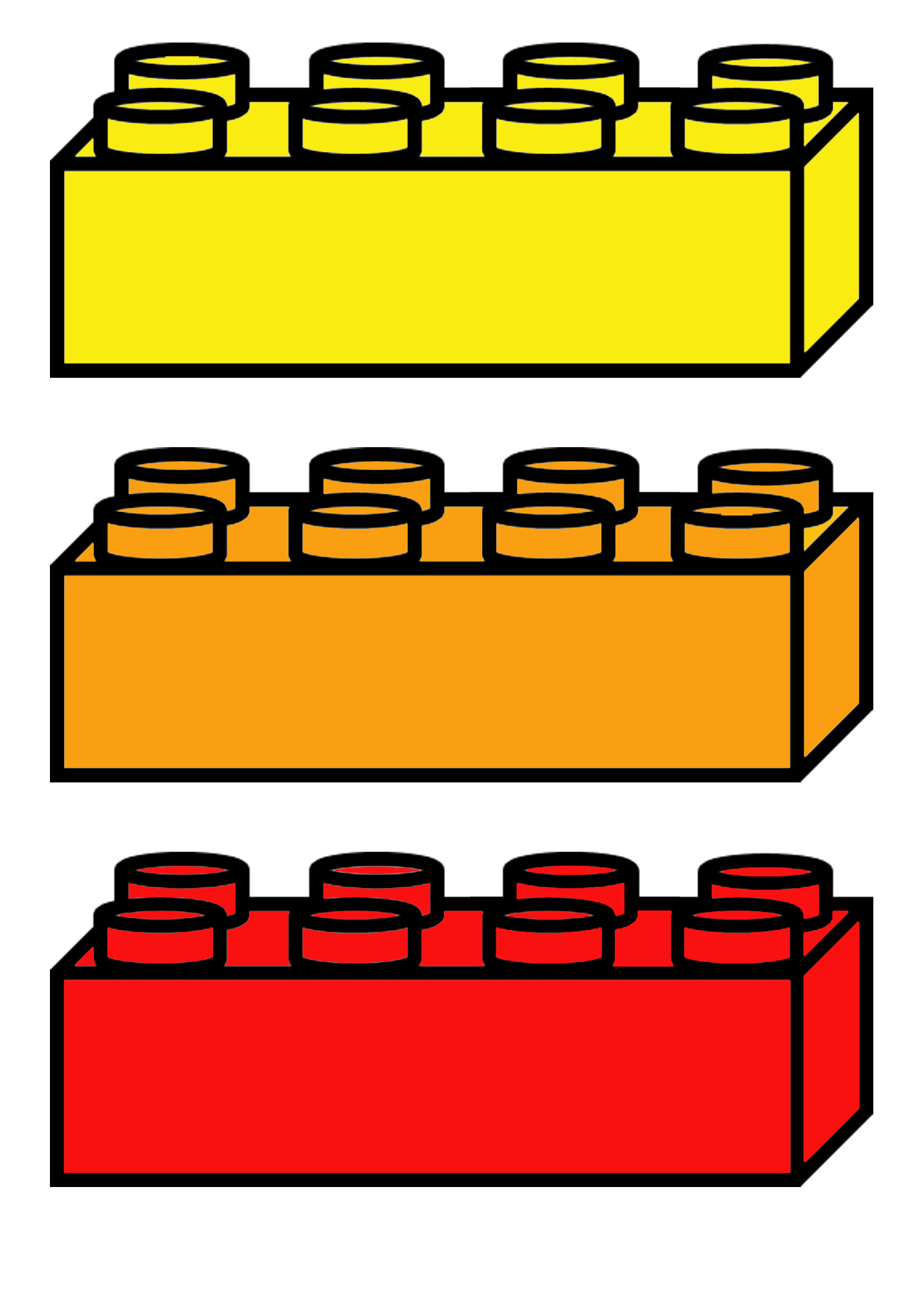 читацький
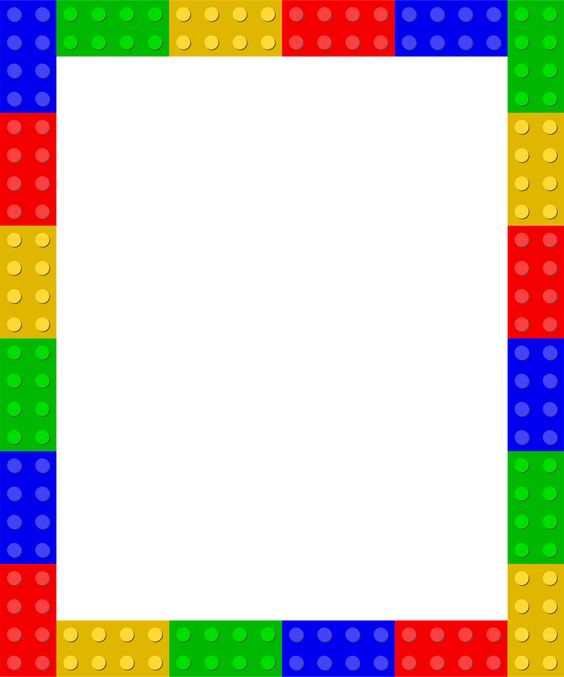 Знайди дієслово
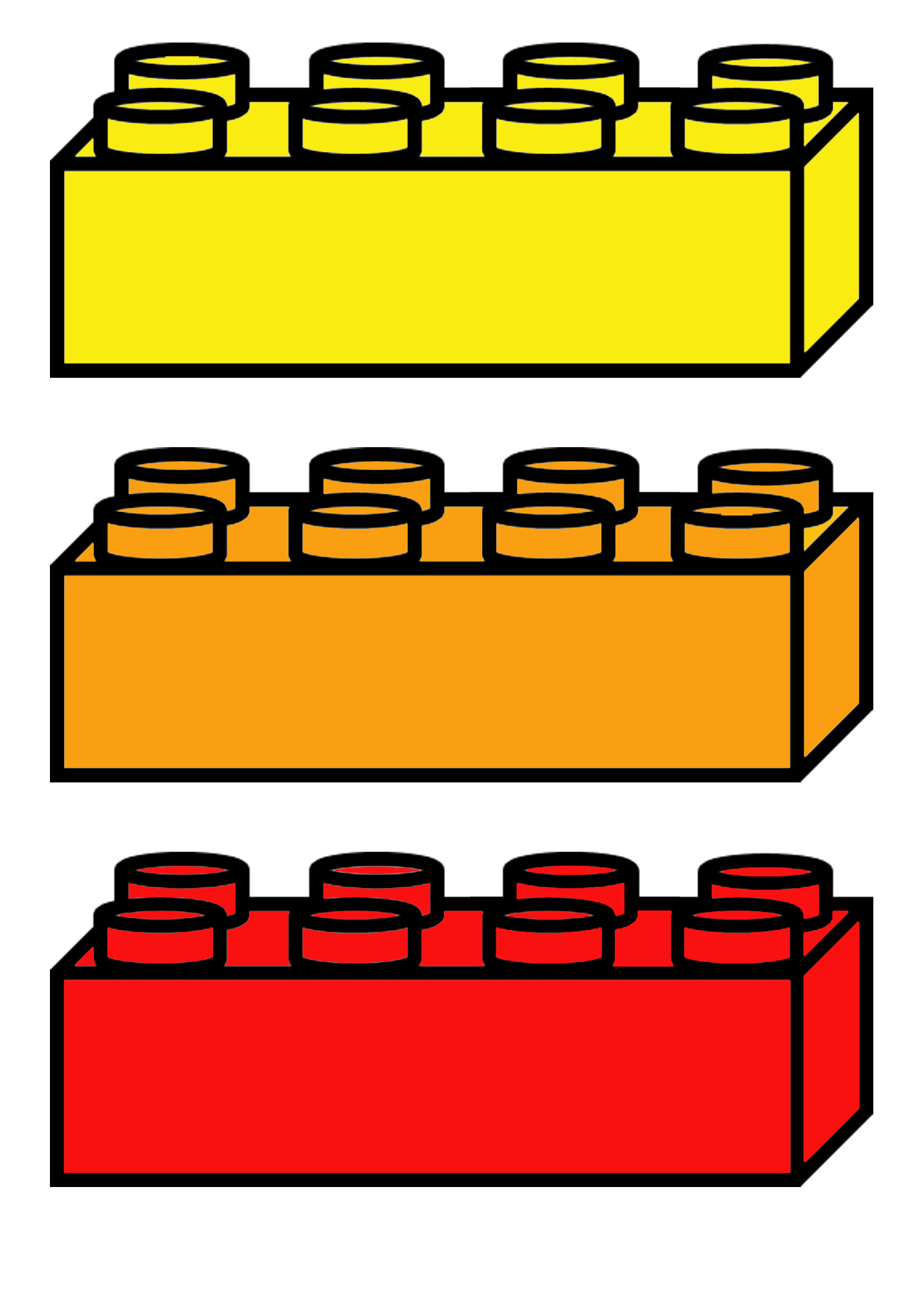 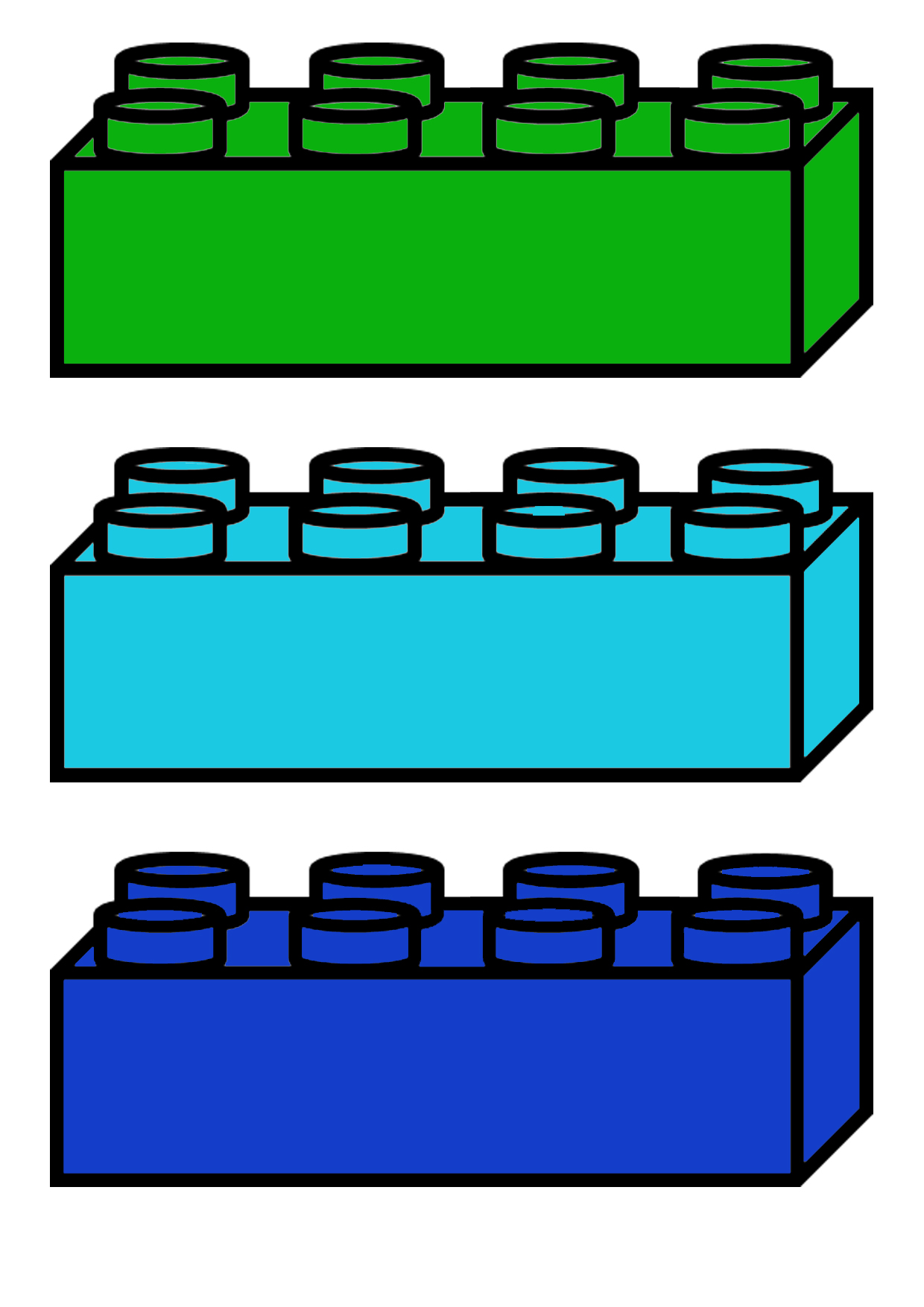 сміття
смітити
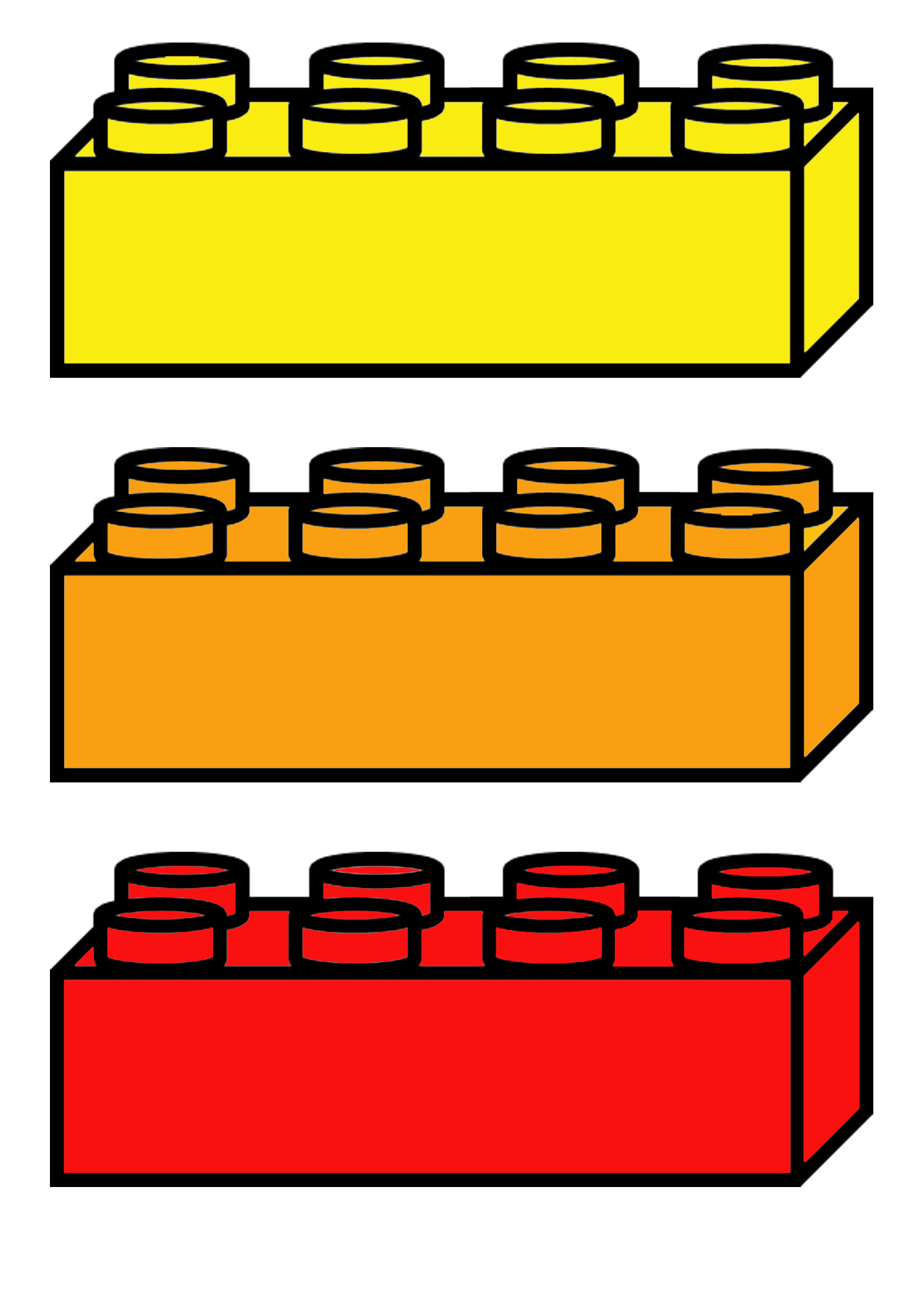 сміттєвий
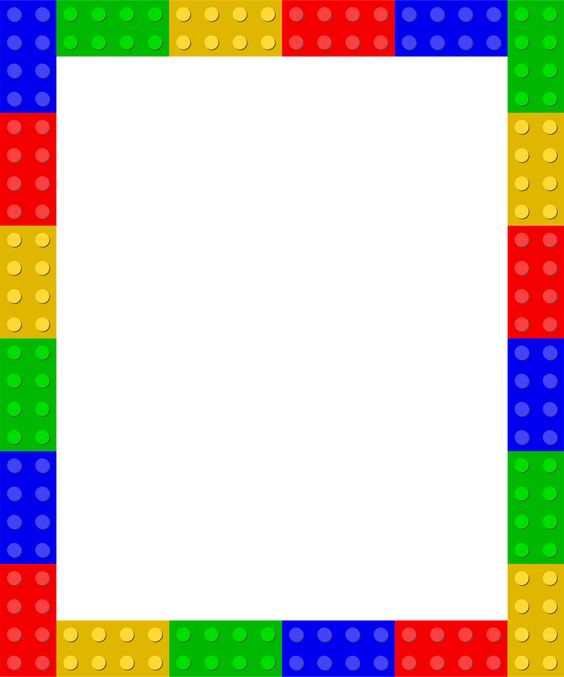 Знайди дієслово
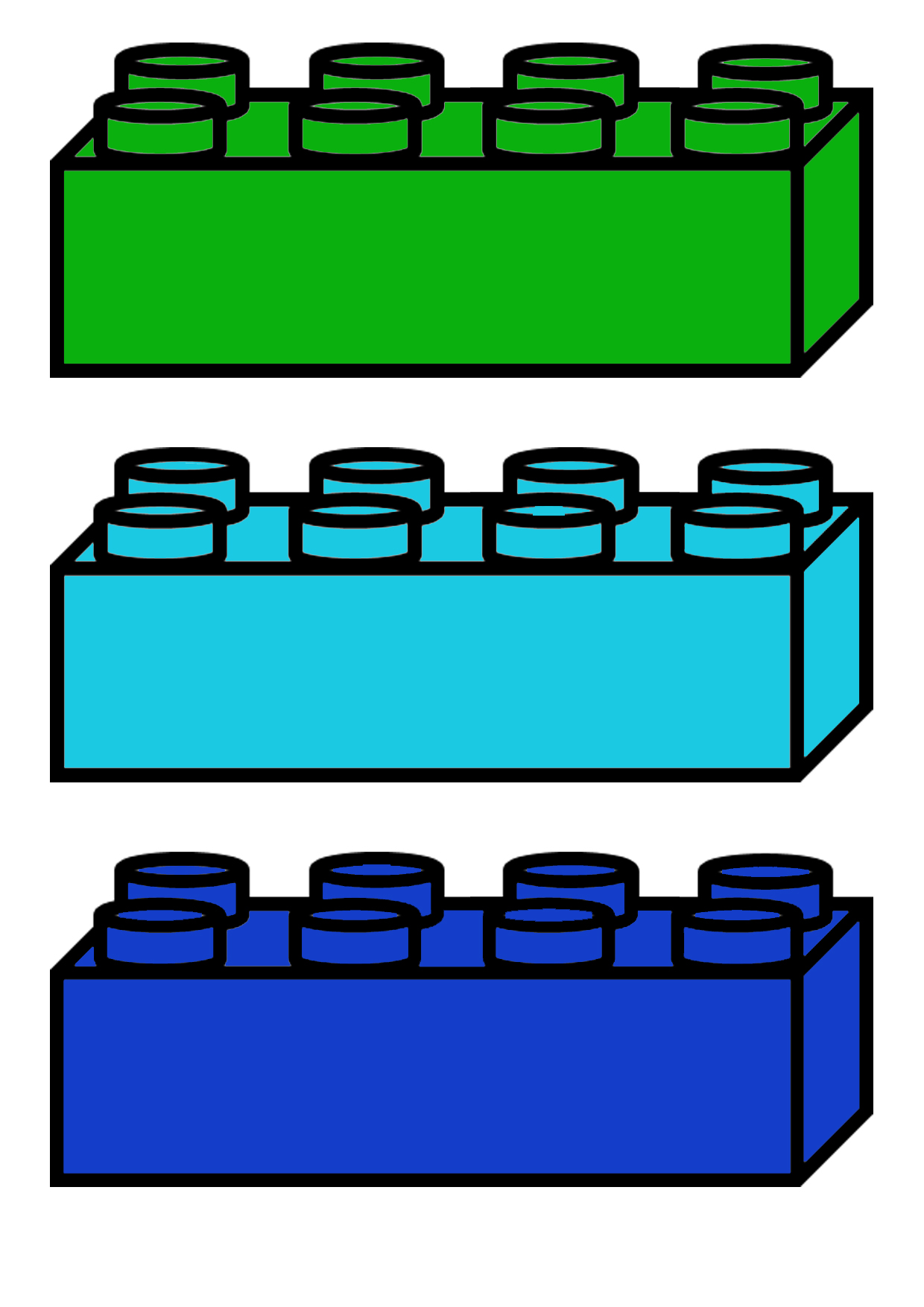 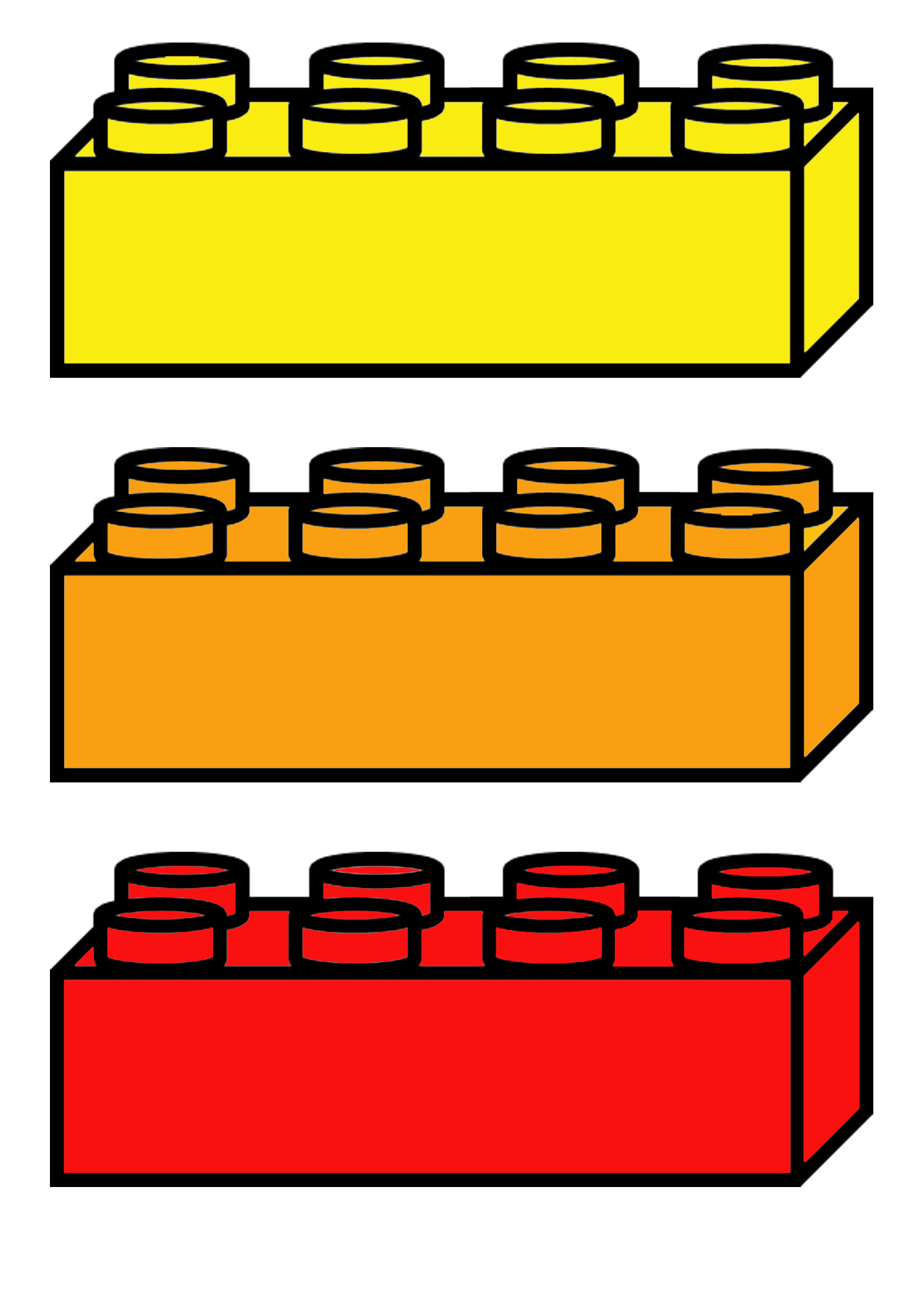 щастя
щастить
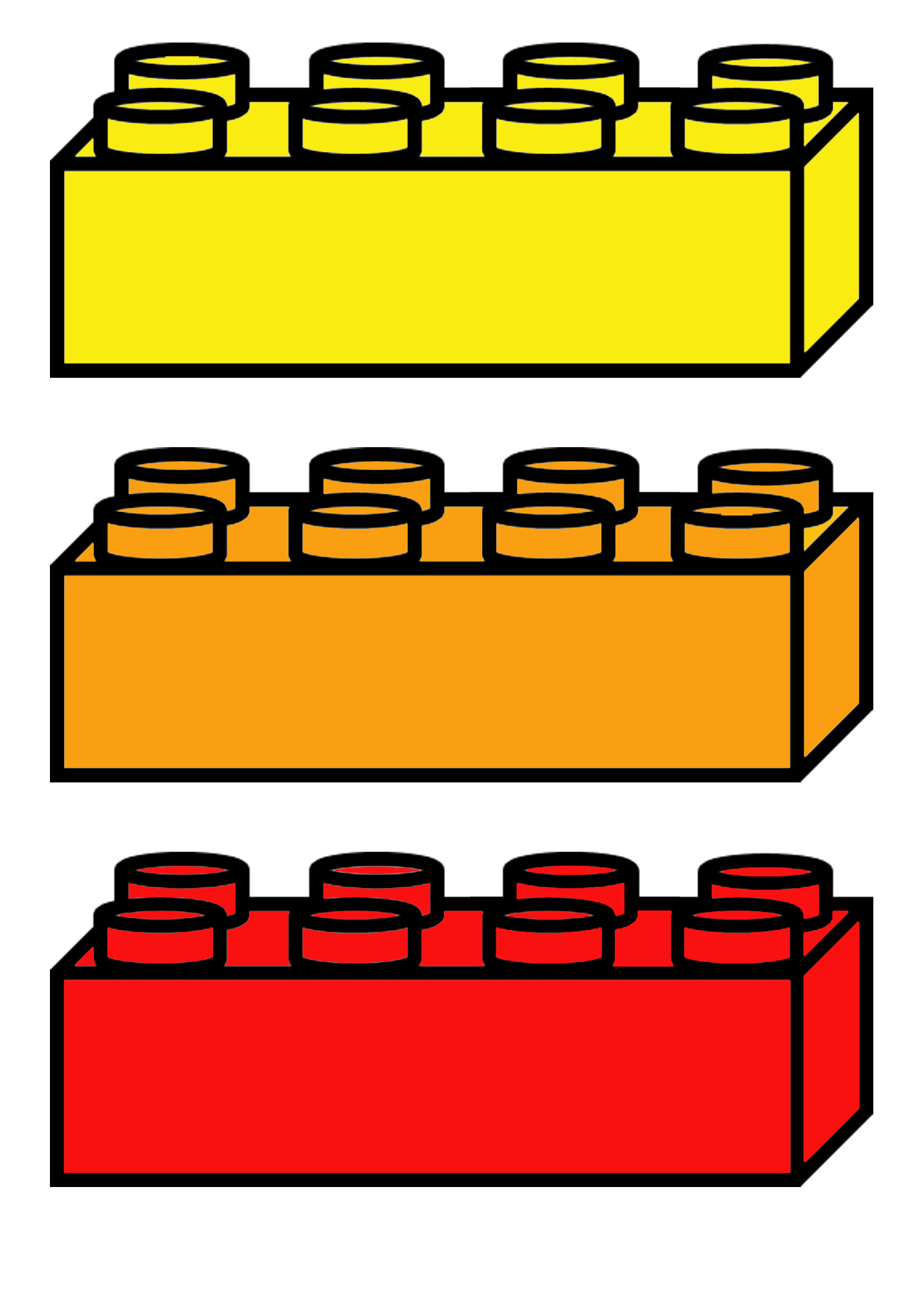 щасливий
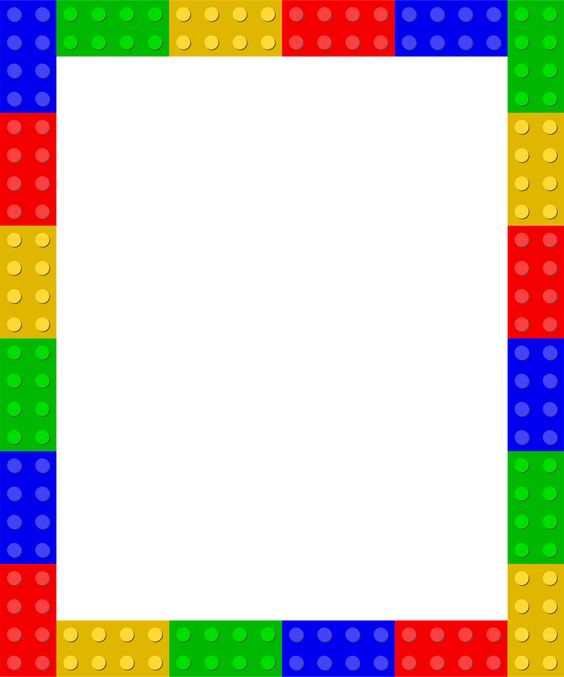 Молодці!